Узагальнення за темою «Іменник»
Завдання наші такі:
Не просто слухати, а чути.
Не просто дивитися, а бачити.
Не просто відповідати, а міркувати.
Дружно і плідно працювати.
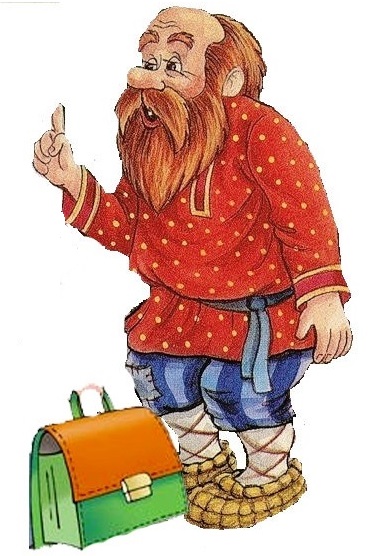 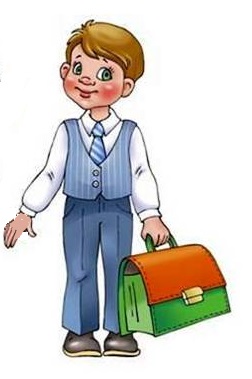 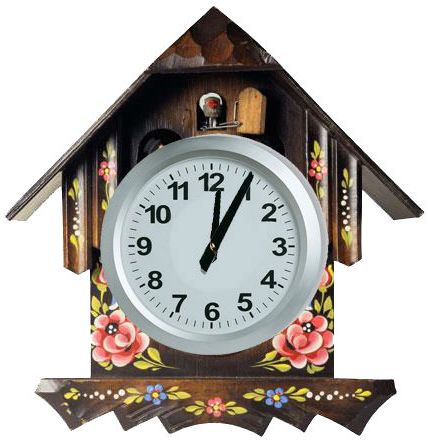 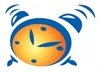 Хвилинка 
«надії»
Продовжте « Я очікую…»
Давайте зробимо рекламу нашого уроку.   
Урок буде: 
цікавим, 
 творчим,   
науковим,  
 розвивальним.
Мій настрій
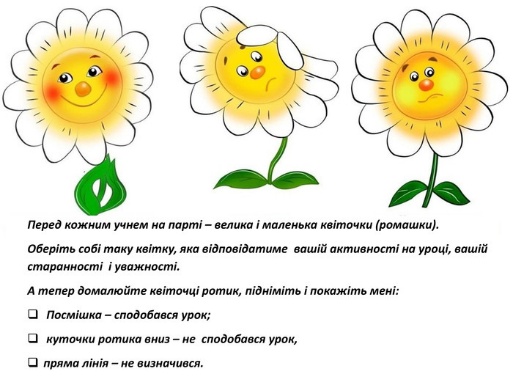 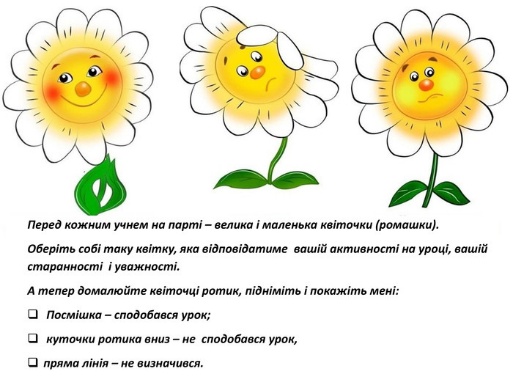 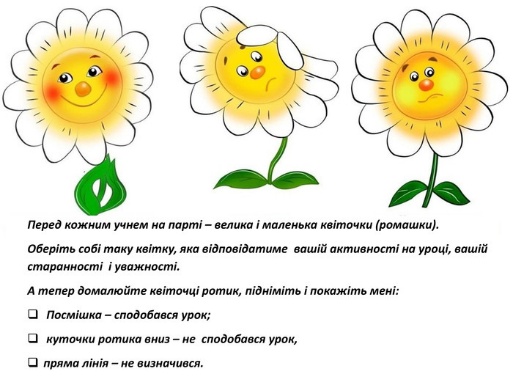 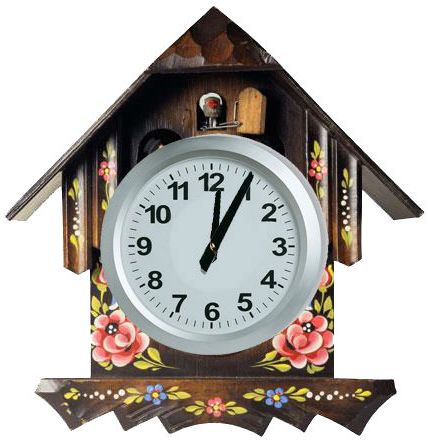 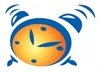 Хвилинка 
каліграфічна
Запишіть каліграфічно сполучення букв.
но ці жи рі две ни са
Складіть слова з цими сполученнями.
 Що ви можете сказати про ці слова?
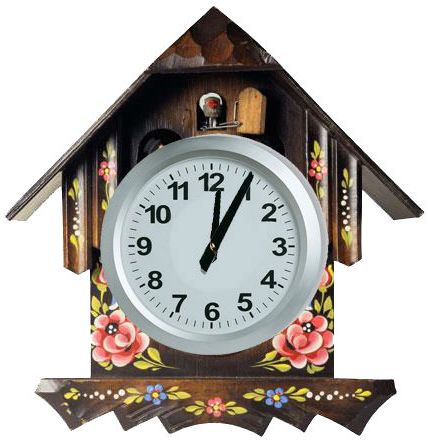 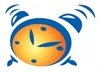 Хвилинка 
творча
Кросворд
1.Ще не смеркло, а на заході зійшла
 вечірня… 
2.Опівдні на вахту заступила нова…робітників. 
3.Хоч велика вся…, а Батьківщина в нас єдина, це наша Україна, найулюбленіша моя!
 4. … була цікава, тому її швидко прочитали учні всього класу. 
5. Бабусі допомагає
 6.Найраніше в нашім саду цвіте абрикос, а потім…
 7. Діти зійшли на вершину гори і побачили, що….звисає над глибокою ущелиною.
Відповіді
1. ЗІРКА
 2. ЗМІНА 
3. ЗЕМЛЯ 
4. КНИГА 
5. ОНУКА 
6. ВИШНЯ 
7. СКЕЛЯ
Епіграф
Іменник! Він узяв собі на плечі Велике діло – визначати речі… Д. Білоус
ДЕВІЗ УРОКУ:
Не намагайся бути    першим, 
 а намагайся бути              кращим».
Гра «Незакінчене речення»
Слова, що є назвами предметів, це...
Іменники можуть бути назвами істот і...
Іменники належать до роду: ..., ..., ...
Іменники мають число: ... та ...
З великої букви пишуться ... іменники.
Вправа “ Кубування”
Що таке іменник? 
Які є іменники?
За чим змінюються іменники?
Який рід мають іменники?
Як визначити до якого роду належить іменник?
Яке число мають іменники?
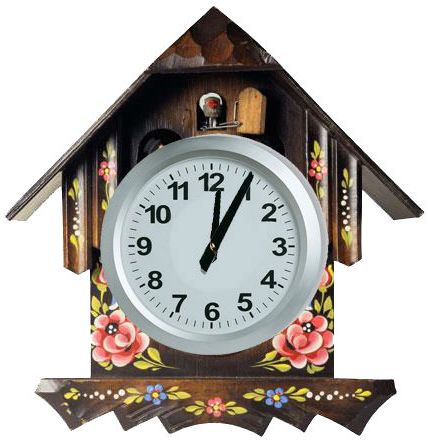 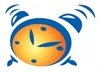 Хвилинка 
дружби
Робота в групах
Група- допитливі
Група- кмітливі
Група- розсудливі
Гра "Хто зайвий?"
Гра «Упізнай мене»
Гра « Веселі перегони»
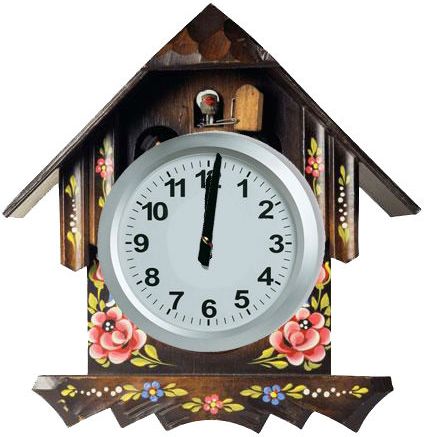 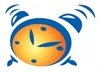 ХВИЛИНКА
 «Корисні поради».
Диктант з коментуванням
Завдання:
дати пораду товаришеві щодо правильного написання іменників
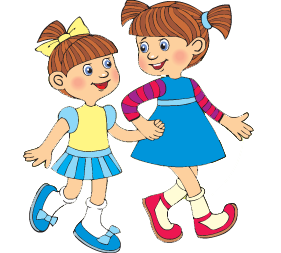 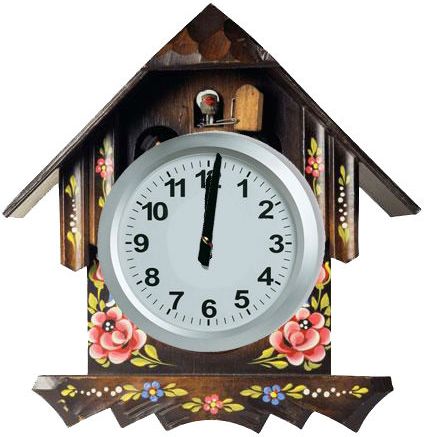 ХВИЛИНКА 
СИГНАЛЬНА
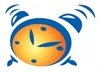 Гра «Істота – неістота»
(робота з цеглинками лєго, зелений колір – істота, червоний – неістота )
Радість, пір’я, півень, муха, музикант, школяр, барабан, ящірка, стадіон, зоопарк, директор, верблюд, телефон.
«Малюнковий диктант»
Метелик, лисичка,вовк , білочка, яблуко, книжка, теля, прапор, їжак, вікно, миша, коло
ЧОЛОВІЧИЙ РІДЖІНОЧИЙ РІДСЕРЕДНІЙ РІД
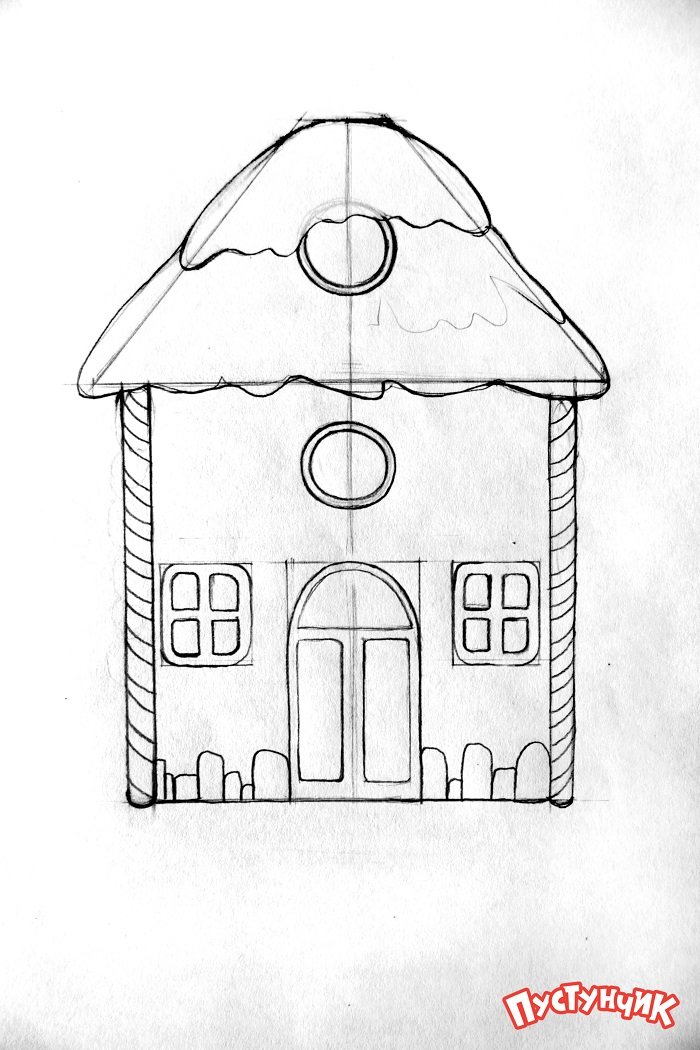 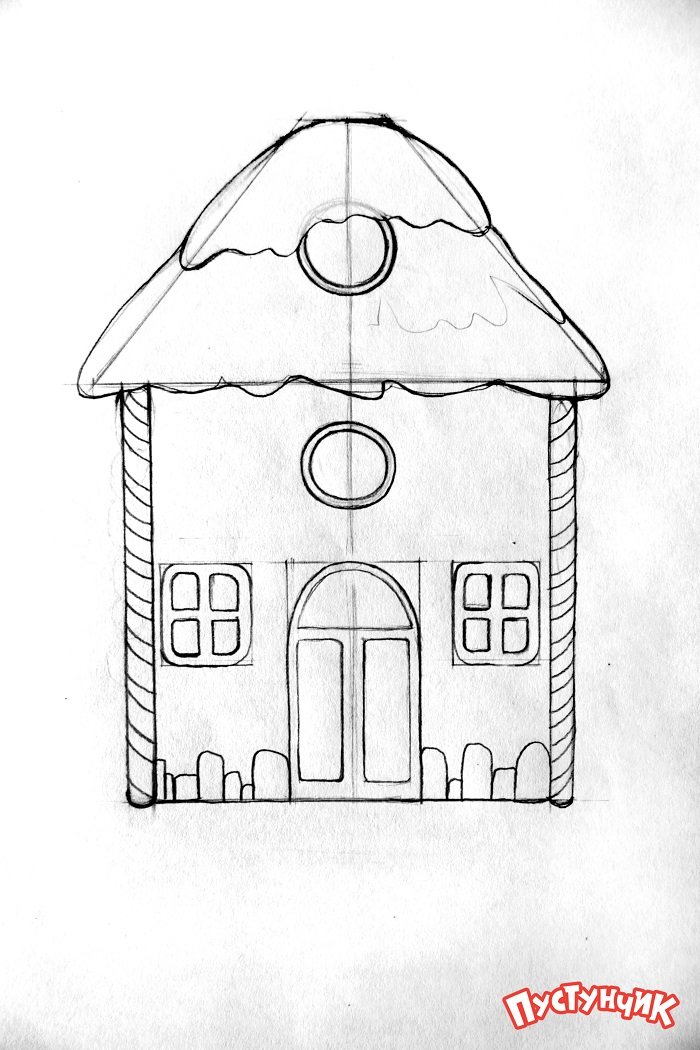 ЧОЛОВІЧИЙ РІДСЕРЕДНІЙ РІДЖІНОЧИЙ РІД
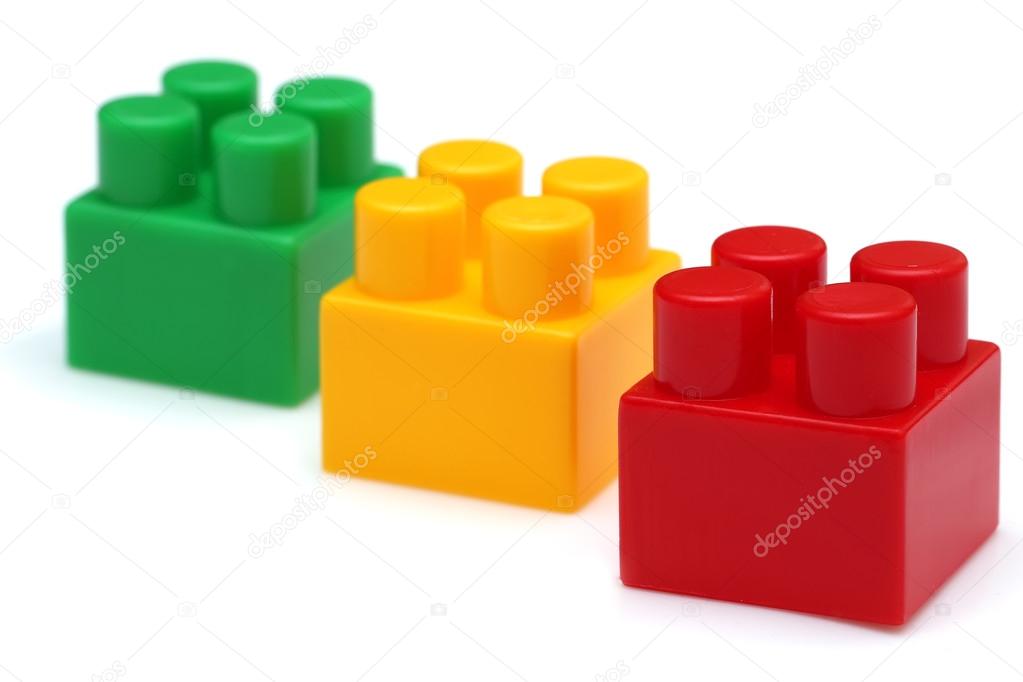 Один- багато
1 група- іменники чоловічого роду
2 група – іменники жіночого роду
3 група- іменники середнього роду
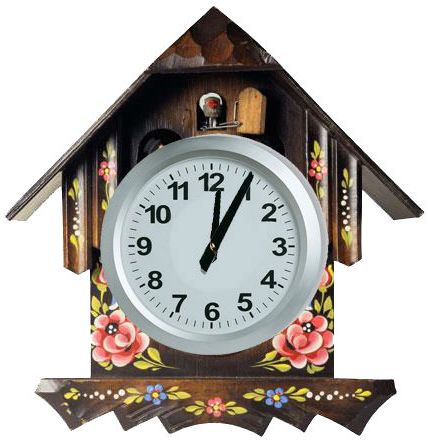 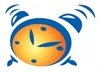 Хвилинка 
відпочинку
Гра «Добери слово»ЩО ?                             ХТО?Сад                                садівник
Ліки 
Робота
Море
Ліс
Лікар
Робітник
Моряк
Лісник
Гра «Я - редактор»
Виправ помилки. Запиши текст правильно.
Он пасіка. Коло пахучих лип михась. Біля тину песик булька. На вулику котик мурчик. Собака бровко скоса на нього поглядає. Хлопчик покликав друзів і разом пішли до Дідуся тараса.
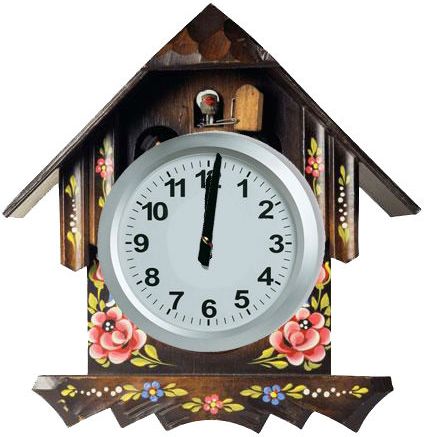 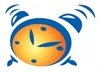 Хвилинка 
ЛЕГОЛЕНД
Вікторина
Що де росте?
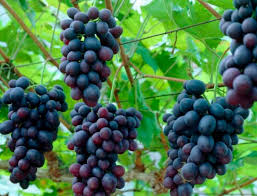 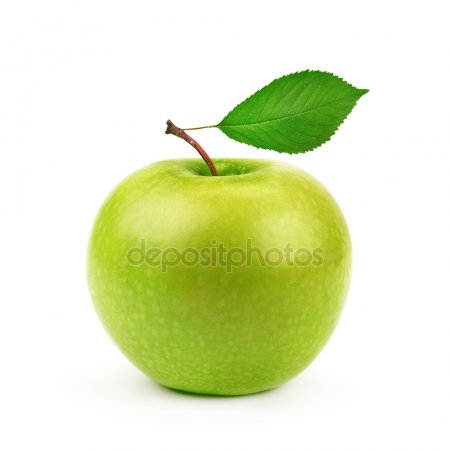 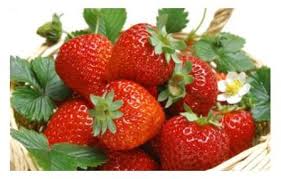 Що росте у лісі ?
Абрикос
Вишня
Дуб
Огірки
Пшениця
Що росте у саду?
Картопля
Слива
Помідори
Осика
Малина
Що росте на клумбі ?
Перець
Тюльпани
Гарбузи
Айстри
Опеньки
Що росте у полі ?
Сосна
Троянда
Виноград
Банани
Соняшник
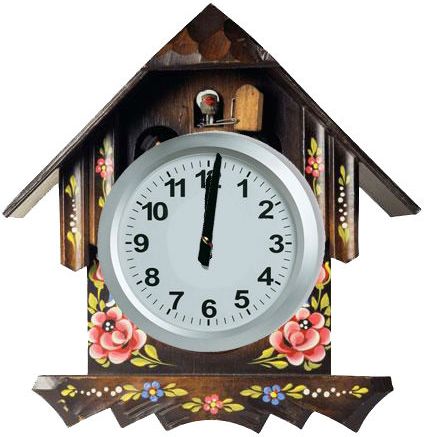 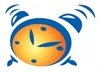 Хвилинка 
самостійна
Перевірка засвоєних знань за темою «Іменник»
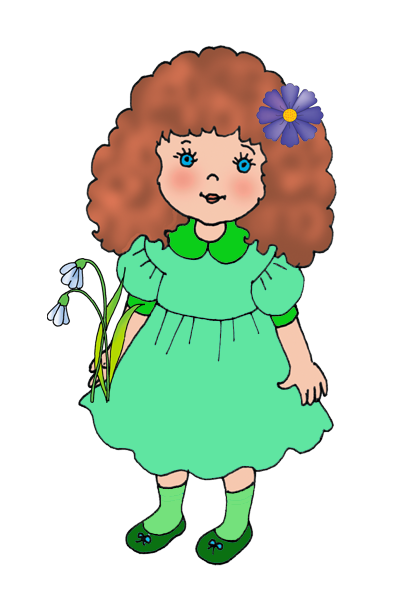 І група
1. Що означає іменник?
а) Дію предмета;
б) ознаку предмета;
в) назву предмета.
До іменників, які відповідають на питання хто?, доберіть споріднені іменники, які відповідають на питання що?.
Зразок: моряк – море.
Робітник –
шахтар – 
журналіст – 
школяр – 
лісник – 
футболіст –
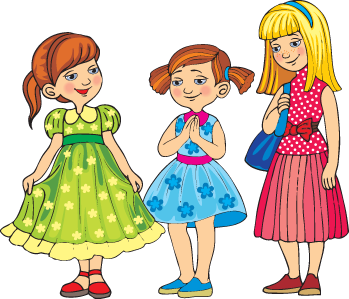 ІІ група
1. На які питання відповідають іменники?
а) Хто? що роблять?
б) хто? що?
в) який? які?
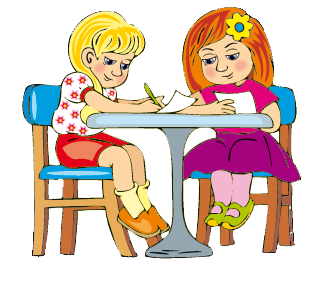 3. До іменників, які відповідають на питання що?, доберіть споріднені іменники, які відповідають на питання хто?.
Зразок: коса – косар. 
Трактор – 
лікування – 
дружба – 
машина – 
Читання – 
робота –
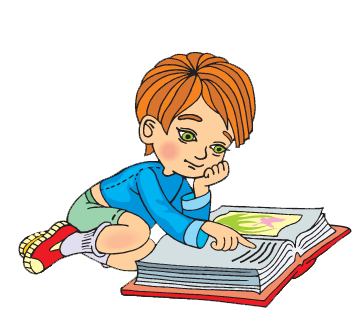 ІІІ група
. Підкресліть іменник, який є власною назвою.
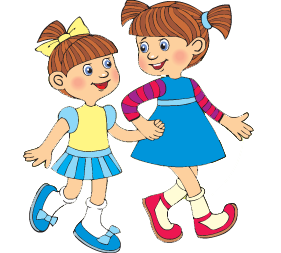 а) Річка;
б) озеро;
в) Дніпро.
Від поданих слів утворіть спільнокореневі іменники.
Весняний – 
лікарський – 
працювати – 
сміятися –
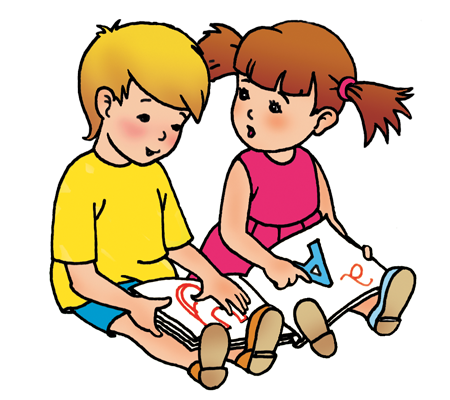 Рефлексія уроку
Доберіть іменники для характеристики уроку. 
Урок              Швидкість
 Цікавість     Веселість 
Увага             Творчість 
Знання          Гра 
Радість          Мудрість
Домашнє завдання
Вдома вам треба написати твір на тему: «Навіщо потрібно вивчати рідну мову?»
 У вжитих в творі іменниках визначити число, рід і відмінок.
Метод «Мікрофон»
–	Яке завдання було найцікавіше? 
–	А що найбільше  запам’яталося? 
–	Як можна використовувати отримані знання у житті?
Прийом «Незавершені речення»
Я знаю…
Я вмію…
Я можу…
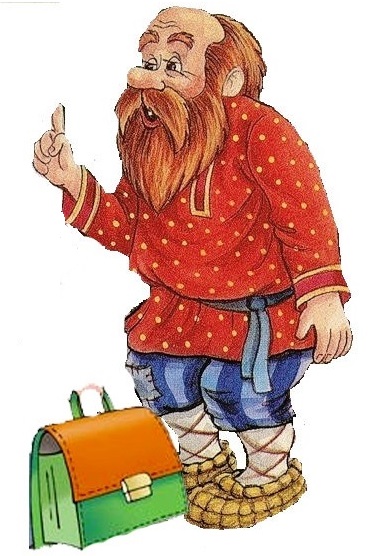 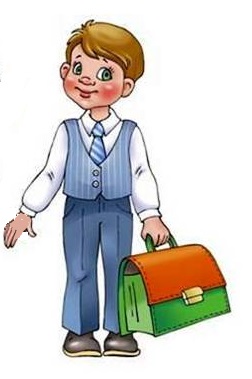 Оцініть себе
Все вдалося легко
Не все зрозуміло
Було важко